ALCANCE DEL SGI.
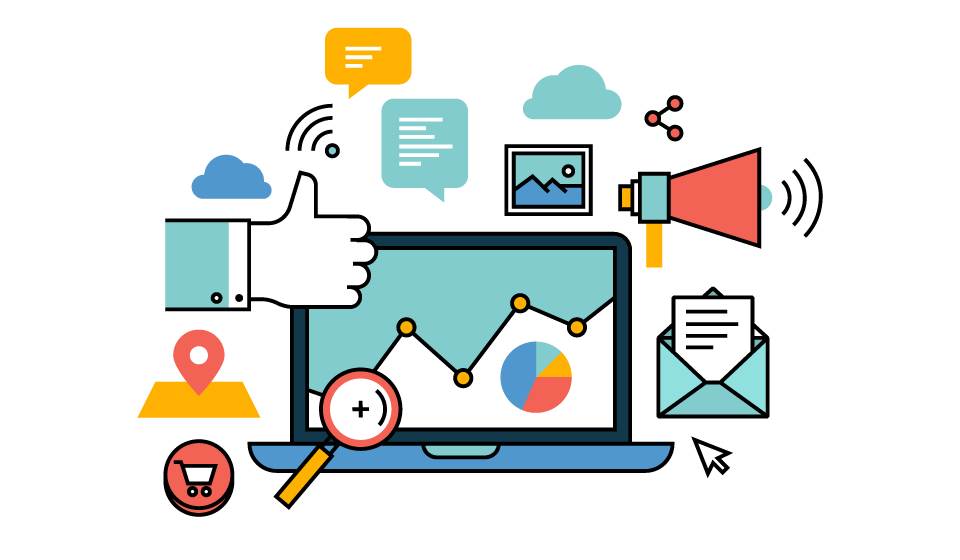 Alcance.

ALCANCE DE INNOVACION 

SIG
1
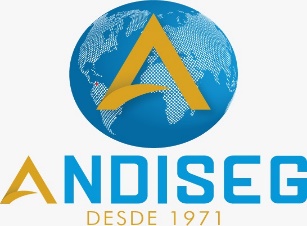 ALCANCE DEL SGI.
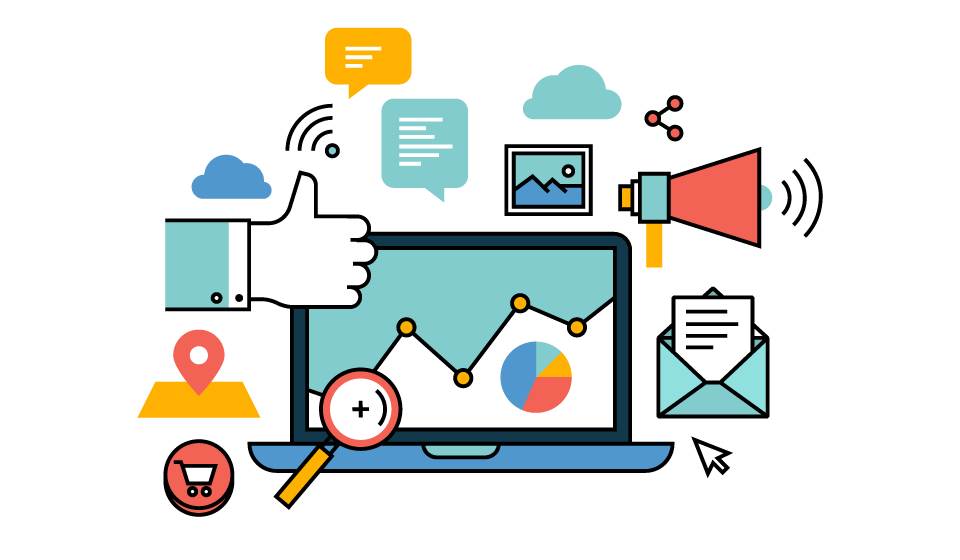 Alcance.

El sistema de innovación de la compañía tiene como alcance los servicios y productos desarrollados, apalancados en innovación interna y externa que generen nuevas experiencias y soluciones integrales en seguridad para nuestros clientes.
1
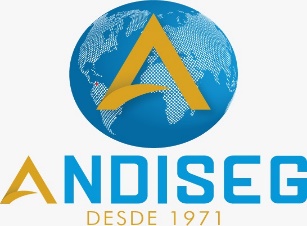